Optimize Applications Cost Management
Focus on four key tactics to control costs within the next 12 months.
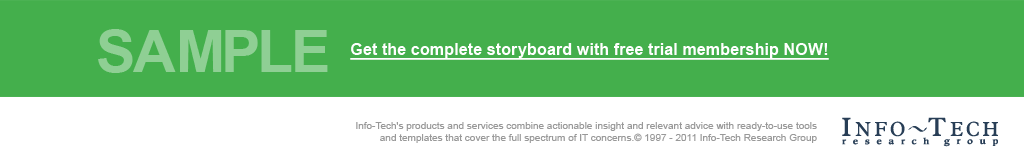 Introduction
Cost Control must be executed within a 12 month gap. Address discretionary spend and maintenance on non-core apps for the most benefit.
This Research Is Designed For:
This Research Will Help You:
Applications Managers concerned about the uncertain financial forecast.
Applications Managers looking for cost cutting solutions.
Applications Managers looking for value deliverable solutions.
Applications Managers looking for solutions to implement in a compact timeframe – ideally within a year’s time.
Identify key challenges to your position as Applications Manager.
Understand the top tactics to apply within the next year that will cut costs and add value to your applications and service delivery.
Identify possible pitfalls of the strategies, such as cost, and solutions to them, to ensure all of your cost management bases are covered.
Leverage the applications you have, and prioritize which strategies you need to pursue in relation to them.
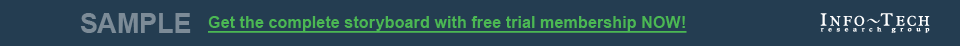 Executive Summary
Cost Control is a tactical exercise that must integrate with other strategic responsibilities, such as assessing the lifecycle of individual applications and establishing an applications roadmap.
Cost Control is particularly important in the current economic environment. There is a great deal of concern about financial conditions, particularly among senior managers. Info-Tech indicates that the most concerned of those enterprises also have the greatest remaining opportunity for cost reduction. They are well-positioned to exploit Cost Control tactics.
Info-Tech conducted interviews with experts to identify the nine most popular tactics for Cost Control.
Each of these tactics contribute to Cost Control success if done by themselves. Certain tactics provide far more benefit than others.
Only four of the tactics provide any degree of unique benefit for Cost Control. Applications Managers (AMs) should focus specifically on those four tactics if they are responding to an immediate cost reduction mandate. It is unlikely that conducting the other five tactics will result in additional Cost Control benefits. The four key tactics are:
Eliminating maintenance on non-core applications.
Deploying zero-based budgeting to reduce waste.
Platform standardization with the applications portfolio.
Triaging development initiatives based on effort.
The other tactics may result in different benefits. AMs specifically identified that tactics should also be assessed in terms of Controllable Cost and Value Recognition.
Controllable Cost refers to the amount of spend over which an Applications Manager has authority. In many cases, AMs are unable to cut costs due to the demands of senior management or external business units.
Value Recognition refers to the amount of respect that external departments give to applications organizations. Certain tactics, for example, have a negligible effect on actual cost reduction, but are very effective at enabling external stakeholders to recognize the value of applications groups.
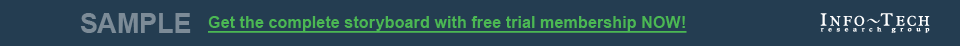 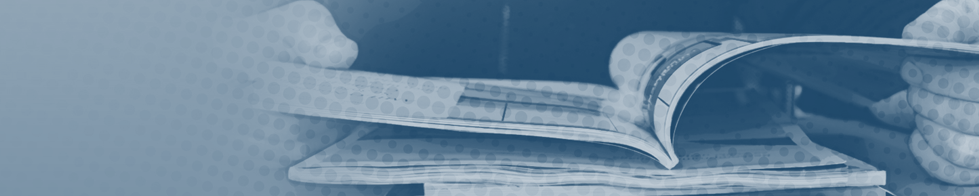 Cost Control: Positioning the Problem
Sections:
What’s in this Section:
Cost Control: Positioning the Problem
Understand the Business Situation and Develop a Response
Adopt the Appropriate Tactics for the Business Situation
Cost Control Tactics for Applications Managers
Conclusion
Understand what Cost Control means to Applications Managers.
Understand how “business value” applies to Cost Control.
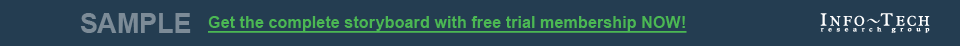 Understand Cost Control and what it means to Applications Managers
Cost Control: an effective means of managing and, if necessary, decreasing the necessary budget of a particular department or section.
What is Cost Control for Applications Managers?
Info-Tech interprets Cost Control as a set of tactics that Applications Managers can adopt to deploy and consume resources within the organization more effectively. Cost Control can be deployed in a variety of ways ranging from immediate triage to reduce costs, to a more proactive approach initiated in the anticipation of future cuts.
Cost Control is a set of tactics that are pursued within a single calendar year. These tactics necessarily segue into broader strategic issues related to application staffing, lifecycle, and platform.
What Does Cost Control Do?
Eliminates redundant costs from the enterprise.
Enables better allocation of limited resources, particularly in development projects.
Improves the external perception of the applications group.
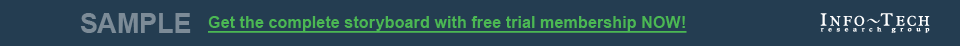 “Business Value” is the key concept of both Cost Control and related strategic activities
Business Benefit
EQUALS
Maintenance Cost
Time
Business Value
Time
Time
Business Value Deteriorates

Business value is the key concept for Applications Managers. It combines both the cost of maintaining applications and their overall value to the business. AMs must restore business value either through controlling cost, or improving business benefit by updating or extending applications.
Support and Maintenance Costs Increase

Costs increase even as the business benefits decay. The costs include ongoing and increased maintenance costs, and creeping problems due to quality issues caused by ongoing development initiatives.
Business Benefit Decays

Businesses change. The only time an application meets the needs of the business is at the end of its implementation – the first day it goes live. The constant erosion of business benefit must be addressed by Applications Managers.
PLUS
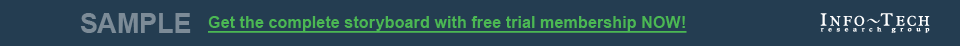 Business Value varies across the four phases of an application’s lifecycle
An application goes through four distinct stages.

Birth. The birth phase includes formulating the initial business plan for an application and how it will best serve the needs of a particular business unit.
Growth. The initial growth phase of an application involves the implementation and customization of a particular application.
Maturity. Following implementation, the application begins to age. Its business value erodes as its associated costs increase, and its ability to meet the demands laid out in the growth phase diminish. An aging phase can be addressed by a new growth initiative that either updates the application, or involves custom development.
Death. Ultimately, an application must be retired and replaced with something else.
Elapsed Time of Many Years
BIRTH
GROWTH
AGING
GROWTH
AGING
Business Value
Applications Managers are responsible for the entire application lifecycle. They are also responsible for
developing a strategy to address each phase.
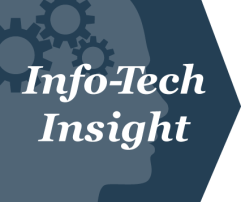 DEATH
Time
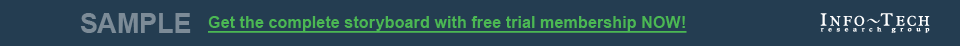 This solution set addresses tactics that Applications Managers can adopt to mitigate aging over a single calendar year
Applications Managers often receive the mandate to improve business value within a 12 month period.

“Business value” can be accomplished in two ways. Tactics either reduce the overall cost of maintaining an applications portfolio or they improve business benefit.
Tactics are outside of overall strategies. The planning cycle involving the growth and retirement of applications occurs regardless of business conditions.
Business Value
One Year
Time
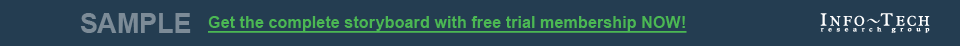 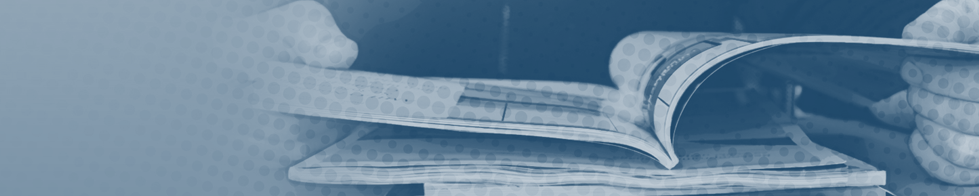 Understand the business situation and develop a response
Sections:
What’s in this Section:
Cost Control: Positioning the Problem
Understand the Business Situation and Develop a Response
Adopt the Appropriate Tactics for the Business Situation
Cost Control Tactics for Applications Managers
Conclusion
Understand the current concerns of business leaders and where opportunities for Cost Control still exist.
View the top tactics for applications Cost Control, and which ones offer the greatest impact.
Understand what “controllable cost” and “value recognition” mean in regards to Cost Control.
Acknowledge that cutting people will be part of the process.
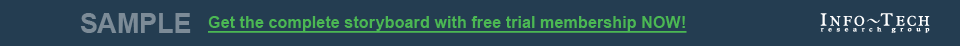 First, the bad news: business leaders fear the current conditions
Many leaders are concerned about a downturn in the economy, such as was seen in 2008. Start planning now.
The concern is felt mainly by executives and senior managers.
Over 40% of executives are making cost-management a priority, and many of them are voicing their concerns.
Tellingly, almost 30% of business units have started taking preliminary steps by voluntarily addressing controllable costs.

Most people have not changed their own routines.
The concerns are primarily based on larger processes within the enterprise. Only 24% of people are making any change to what they do on a daily basis.
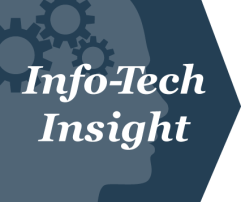 Applications Managers and leaders must put a strategy in place to address the concerns voiced by management. Executives expect it, and almost 30% of your peers are taking steps to accomplish it.
Source: Info-Tech Research Group. N = 585-593, Q3 2011.
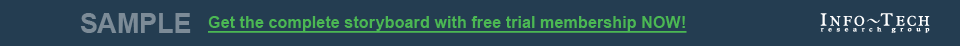 The good news: there is still opportunity for Cost Control
Where there’s concern, there’s opportunity. However, most of it comes from discretionary budgets.
Discretionary budgets are easy targets to reach.
Almost 40% of IT professionals believe there is still significant opportunity to make cuts to discretionary items.
Many also feel that there is some opportunity for eliminating service contracts, projects, or deferring upgrades. However, the value proposition for these strategies is not clear.

Certain things have already been done.
Deferring renewals, reducing service, and accepting increased risk are deemed to be unacceptable to many enterprises. In some cases, these enterprises have already made the necessary cuts in response to the events of 2008. In others, the conditions are simply not sufficiently dire.
Source: Info-Tech Research Group. N = 585-593, Q3 2011.
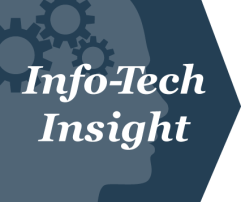 There’s hope. The enterprises that are most concerned about economic conditions also indicate that they have they greatest opportunity for Cost Control (r=0.35; n=591). Furthermore, the enterprises that are most concerned recognize the most opportunity in every single category.
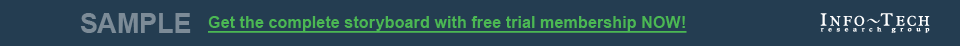 Info-Tech Research Group Helps IT Professionals To:
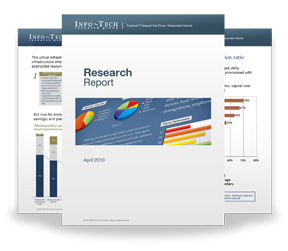 Quickly get up to speedwith new technologies
Make the right technologypurchasing decisions – fast
Deliver critical ITprojects, on time andwithin budget
Manage business expectations
Justify IT spending andprove the value of IT
Train IT staff and effectivelymanage an IT department
Sign up for free trial membership to get practical
solutions for your IT challenges
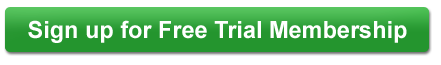 “Info-Tech helps me to be proactive instead of reactive –a cardinal rule in a stable and leading edge IT environment.
- ARCS Commercial Mortgage Co., LP
Toll Free: 1-888-670-8889
www.infotech.com
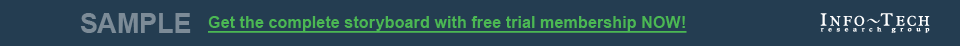